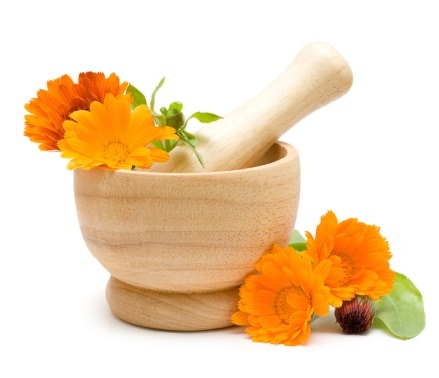 Penentuan umur obat
Sabtanti Harimurti, Ph.D., Apt.
Order of Reactions

Law of mass action
			The rate of a reaction is proportional to the molar concentrations of the reactants each raised to power equal to the number of molecules undergoing reaction.

                    a A + b B                Product
		      Rate α [A]a .[B]b
       		      Rate = K [A]a .[B]b
	Order of reaction = sum of exponents
	Order of A = a  and B = b
	Then Overall order = a + b
2
Example:
		
The reaction of acetic anhydride with ethyl alcohol to form ethyl acetate and water

    	O(CH3 CO)2 + 2 C2H5OH                2 CH3 CO2 C2H5 + H2O
		Rate = K [(CH3 CO)2 O] . [C2H5OH]2
		Order for (CH3 CO)2 O is 1st order
		Order for [C2H5OH]2 is 2nd order
		Overall order of reaction is 3rd Order
3
Types of reaction orders

Zero order reaction:

	It is a reaction where reaction rate is not dependent on the concentration of material i.e concentration is not changing (i.e. negligible amount of change).
	Example: Fading of dyes
4
Equation for zero order:

			a [A]    k      Product (P)
			Rate = - dc/dt = K [c]0
			- dc/dt = k           dc = - k dt




			co = Initial concentration
			ct = Concentration at time t
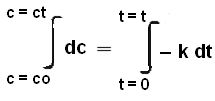 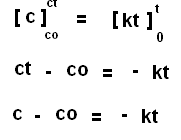 5
5
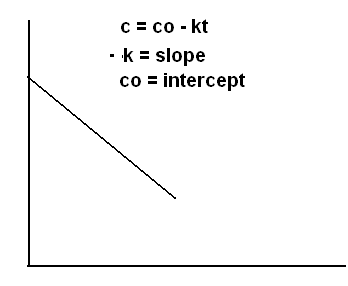 C
T
Units of the rate constant K:
			c = co – Kt
			K = co – c /t
		K = Concentration / time
		   = mole / liter . second
		   = M. sec-1
6
6
Determination of t1/2
		
		Let c = co /2 and t1/2 = t
		substitute in equation;
		c = co – k t
		 t1/2 = co / 2K

Note: Rate constant (k) and t1/2 depend on co

Determination of t0.9

		Let c = 0.9 co and t= t0.9 
		 substitute in equation;
		c = co –k t
		 t90% = t0.9 = 0.1 co / k
7
7
(b) First order reaction
The most common pharmaceutical reactions; e.g;   drug absorption
		                                                                     & drug degradation
The reaction rate of change is proportional to drug concentration i.e. 
drug conc. is not constant. 
                                      a [A]        k          Product (P)
			            Rate = - dc/dt = K [c]1


Equation:
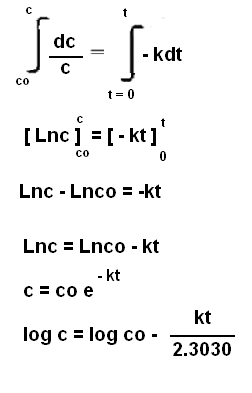 8
8
lnco
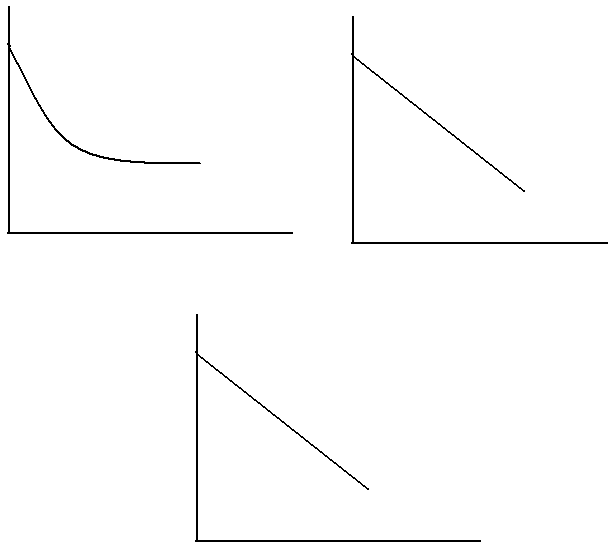 C = co e –ktDifficult to determine slope
lnc = lnco – kt
Slope = c1 – c2 / t1 – t2
Slope = -k
C
Lnc
Log co
Log c = log co – kt / 2.303
Slope = c1 – c2 / t1 – t2
Slope = -k / 2.303
Logc
Or use semi log paper
9
9
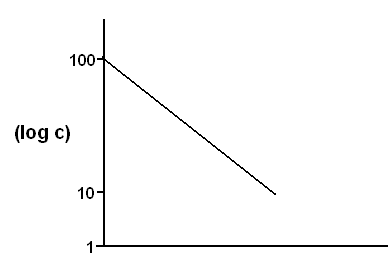 Semi log paper

Slope = -K / 2.303
Slope = log c1 – log c2 / t1 – t2
NOT c1 – c2 / t1 – t2

Units of K:
lnc = lnco – Kt
K = ( lnco – lnc ) / t
Unit = time-1
10
10
Determination of t1/2

			Let  t = t1/2 and c = co /2
			substitute in ln c = ln co – Kt
			 t1/2 = ln 2/ K = 0.693 / K
			K units = 0.693 / t1/2  = time-1
Determination of t0.9
			Let  t = t0.9 c = 0.9 co
			substitute in  ln c = ln co – Kt
			 t0.9 = 0.105 / K and K = 0.105/ t0.9
11
11
Example:  A drug degrades according to the following:
			
			Time (min.)		Conc. (%)
			     0			     100
			     1			      65.6
			     2			      43.0
			     3			      28.19
			     4			      18.49
			    10			       1.50
Plot c against t on semi log paper and determine slope, K and t1/2
12
12
Solution:
		log 28.195 = 1.45 and  log 1.5 = 0.176 
		slope = 1.45 – 0.176 / 3 – 10  =  1.27 / -7 = - 0.181
		Equation; log c = log co – Kt / 2.303
		slope =  -K/ 2.303
		- 0.181 = - K / 2.303
		K = 0.417 min-1
		t1/2 = 0.693 / K
		t1/2 = 0.693 / 0.417 = 1.66 minute
13
13
Special Case
Apparent zero order of reaction
In aqueous suspensions of drugs, as the dissolved
drug decomposes more drug dissolve to maintain drugconcentration
i.e. drug concentration kept constant, once all undissolved  drug is
dissolved, rate becomes first order.

Another special case: Pseudo 1st order:
	When we have two components, one of which is changing appreciably from its initial concentration and the other is present in excess that it is considered constant or nearly constant.
Note: In first order reactions, neither K or nor t1/2 is dependent on 
concentration
14
14
(c) 2nd Order reaction
			When you have two components reacting with each
other or one component reacting with itself.
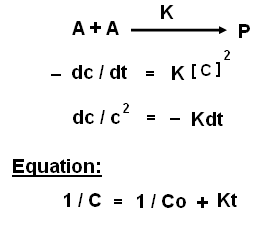 15
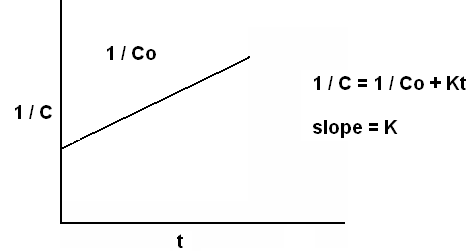 2nd order graph
Units of K:
   
1/C = 1/Co + Kt
 K = (1/C - 1/Co) / t
 K = M-1. sec -1
i.e, K is dependent on  initial drug concentration.

		Half life:  		t1/2 = 1 / KCo
		Shelf life:		t0.9 = 0.11 / KCo
16
Kegunaan rumus Arrhaenius
Suatu obat yang mempunyai degradasi lambat pada suhu kamar  dengan dinaikan suhunya (T), maka  degradasinya menjadi lebih cepat.
Kondisi tersebut disebut Stress Condition atau Excelerated Study atau Elevated Study atau Percobaan yang dipercepat.
Untuk bisa menggunakan persamaan Arrhaenius.
Persamaan Arrhaenius berlaku jika:
	1. 	Mekanisme tidak berubah
	2. 	Ea harus pada rentang suhu yang dikehendaki
	3. 	Ea harus konstan.
Mentukan Q10
Parameter kinetik (Ea dan Q10) mempostulasikan bahwa semua perubahan tergantung temperatur (Bosset,1994) sehingga akan mempunyai nilai Q10 positif (yang berati bahwa waktu kadaluwarsa pada temperatur yang lebih rendah akan selalu lebih lama dibanding pada temperatur yang lebih tinggi).

Nilai Q10 didefinisikan  sebagai petunjuk besarnya pengaruh perubahan suatu reaksi  pada  temperatur T2  dibanding dengan reaksi  pada temperatur  T1, dimana T2 ‐ T1 = 10ºC (Singh1994)
Dengan demikian, hubungan antara umur simpan dengan nilai k berbanding  terbalik (Robertson 1993), yaitu:
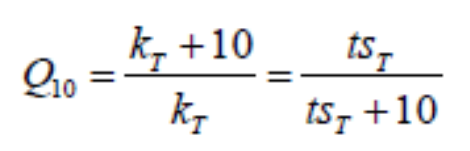 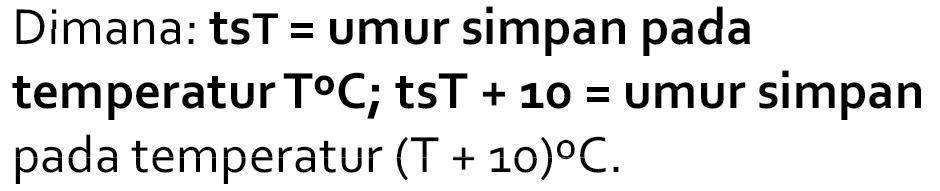 Menururt Robertson (1993), jika digunakan model Arrhenius nilai Q10 dapat dicari menggunakan persamaan:



Sedangkan jika digunakan model linier:
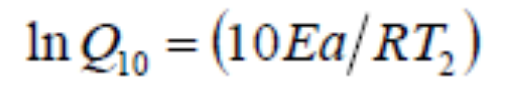 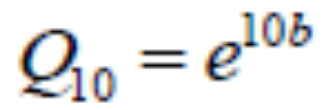 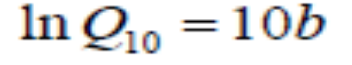 atau
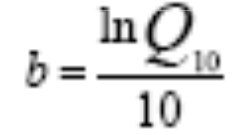 atau
Dengan demikian,  nilai Q10 tidak konstan akan tetapi tergantung pada nilai Ea (Energi aktivasi) dan temperatur. Sedangkan nilai Ea berdasarkan definisi konstan terhadap temperatur.
Metode Q10 dalam penentuan Umur Obat
Merupakan metode untuk memperkirakan pengaruh suhu ada reaksi dengan menggunakan rasio konstanta kecepatan reaksi dari dua suhu yang berbeda T1 dan T2 dengan rasio T2/T1.

Simonelli dan Dresback:
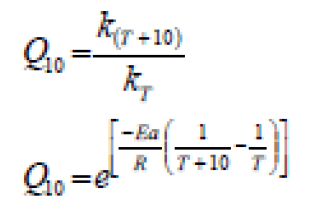 Merupakan suatu metode yang digunakan untuk menghitung waktu kadaluarsa secara teoretis.
Digunakan untuk mencari waktu kadaluarsa secara cepat tetapi kurang tepat.
Suatu metode untuk memperkirakan pengaruh T pada reaksi dengan menggunakan konstanta laju reaksi dari 2 suhu (T) yang berbeda, di mana perbedaan suhunya 10ºC.
t1/2, t90 dari suhu yang berbeda pada pemanasan/pendinginan dapat dihitung secara teoretis  T1 dan T2  kT2/kT1
Q10 merupakan faktor rasio konstanta kecepatan reaksi karena perubahan suhu 10ºC. Asumsi harga Ea konstan, maka:








Jika tidak dinyatakan lain, maka Q10 untuk obat = 3,2
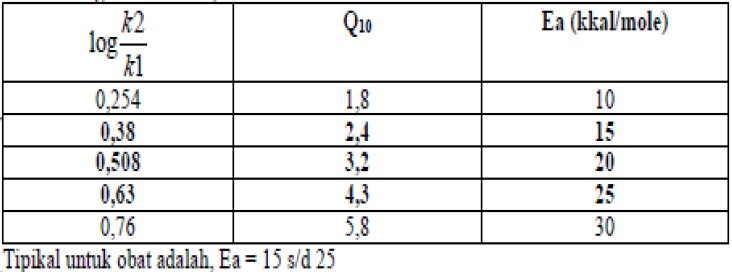 Contoh Penggunaan Q10
Hitung faktor perubahan k untuk:
	a.	Perubahan temperatur dari 25 ke 50 °C
	b. 	Perubahan temperatur dadi 25 ke 0 °C
	c.	Bila suatu obat A pada suhu 25 °C mempunyai 
		k =1.6 x 10-8 detik-1 dan t1/2 = 501 hari, berapa t1/2 	pada a dam b?
Jawab
Q∆T = Q10(∆T/10)  ∆T = 25
	Q25 = Q10(25/10)  Q10= 2.4; 3.2; 4.3
	maka:
	 Q25 = (2,4)(2,5) ; (3,2)(2,5) ; (4,3)(2,5)
		   = 8.9 ; 18.3 ; 38.3

	Jadi kecepatan reaksi bertambah kira-kira 9 sampai 38 kali  rata-rata = 18 x
∆T = -25  dari 25 ke 0 °C.
	Q25 = Q10(-25/10)
   	Q25 = (2,4)(-2,5) ; (3,2)(-2,5) ; (4,3)(-2,5)
		   = 1/8.9 ; 1/18.3 ; 1/38.3
  
 	Jadi kecepatan reaksi berkurang rata-rata 1/18x
Diambil saja rata-rata Q10 = 3,2 (jika tidak disebutkan lain reaksi obat Q10 = 3,2)
	 Q25 = (3,225/10) = 18,3
	k2 = k1 x Q∆T
	k50°C = (1.6 x 10-8 detik-1 ) x 18.3
	        = 2,9 x 10-7 detik-1 
	t1/2  = 0.693/ 2,9 x 10-7 detik-1 
		 = 27,4 hari

	
	 k0°C = (1.6 x 10-8 detik-1 ) x 1/18.3
		  = 8.7 10-10 detik-1
	 t1/2  = 0.693/ 8.7 10-10 detik-1 
		  = 9219 hari
Metode Perkiraan Waktu Kadaluwarsa karena perubahan temperature
Mencari waktu kadaluwarsa :








Perkiraan kasar  tidak memperhitungkan orde
	∆T > 0  T90(T2) cepat
	∆T < 0  T90(T2) lambat
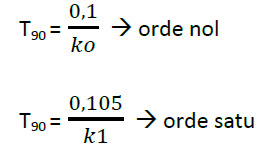 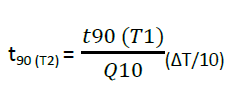 Contoh: metode perkiraan t90 karena perubahan suhu
1. Produk obat mempunyai T90 = 24 jam dalam almari es (5°C). Berapa t90 dalam suhu kamar (25°C)?

	Jawab:
	∆T = ( 25-5)°C = 20 °C
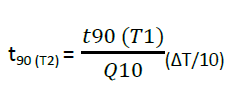 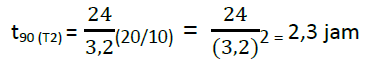 Produk obat mempunyai t90 = 1 tahun pada 5°C. Kemudian obat tersebut disimpan pada T kamar (25°C) selama satu bulan dalam perjalanan. Bila kemudian dikembalikan ke dalam almari es (5°C) untuk disimpan berapa lama lagi self life nya?
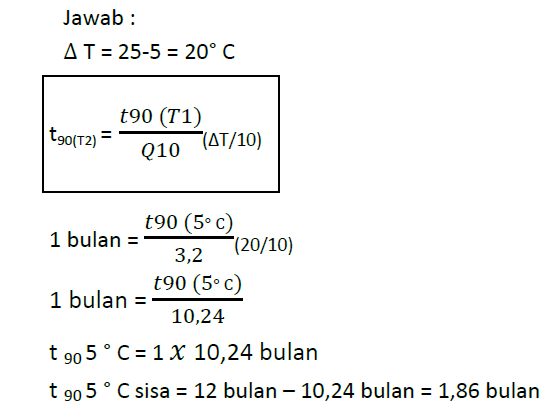 Ampisilin sirup diketahui mempunyai t90 = 14 hari (5°C). Bila obat ini dibiarkan pada suhu kamar (25°C) selama 12 jam, berapa berkurangnya t90 (5°C)?
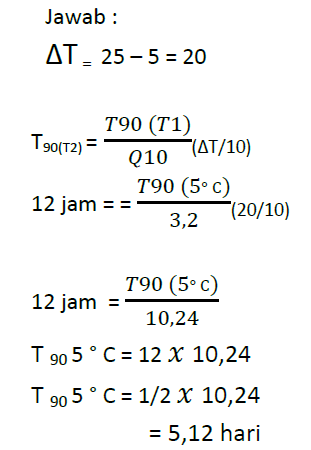 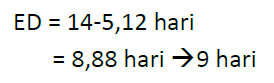 Jam
hari
Alhamdulillah…..